Занятие - путешествие:
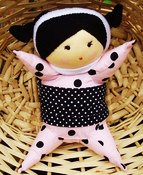 Изготовление японского оберега «Сарубобо»
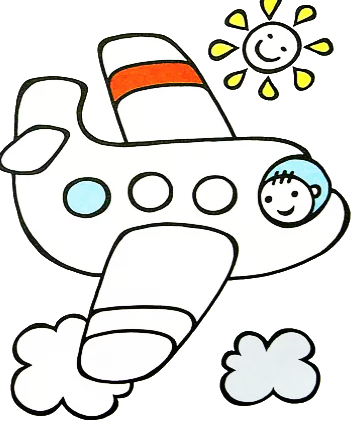 Японские виды рукоделия
кусудама-создание бумажных шаров
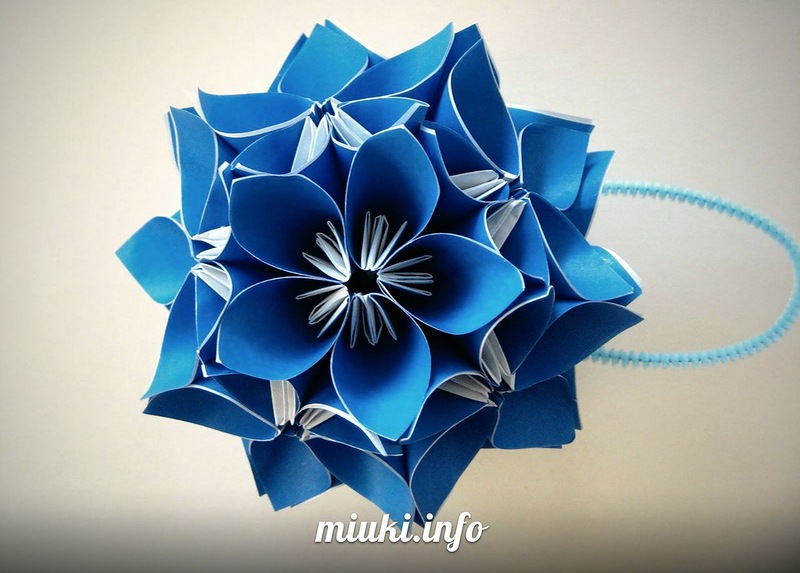 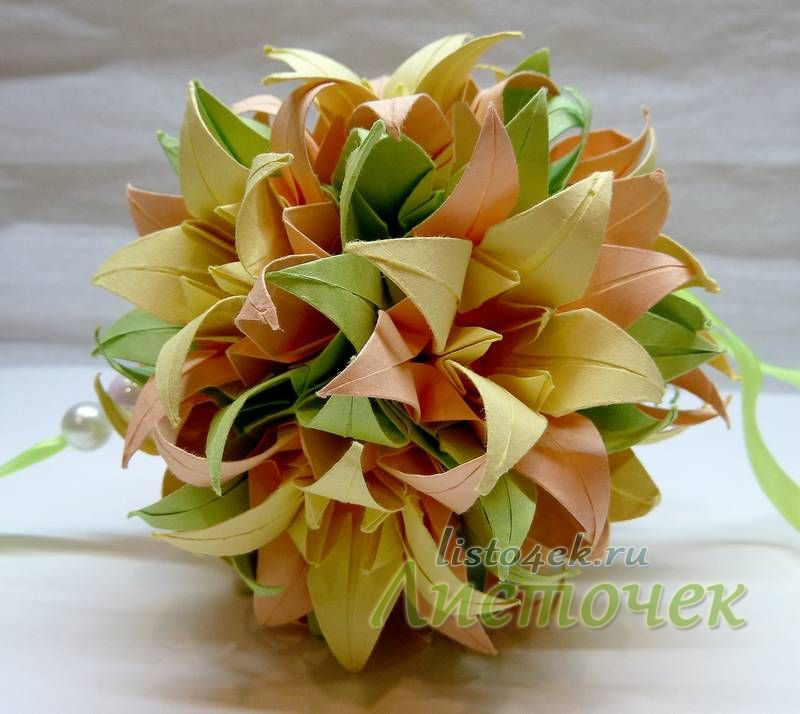 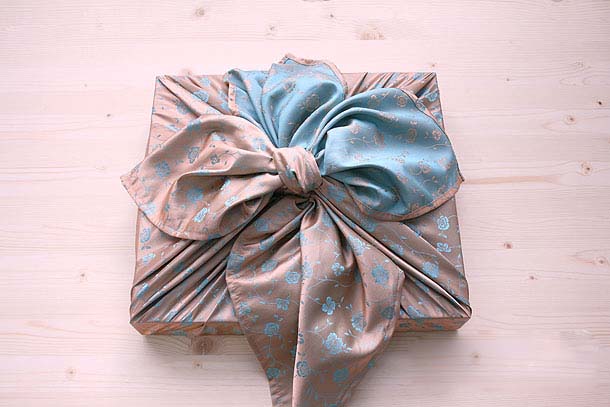 Фурошики-искусство упаковки
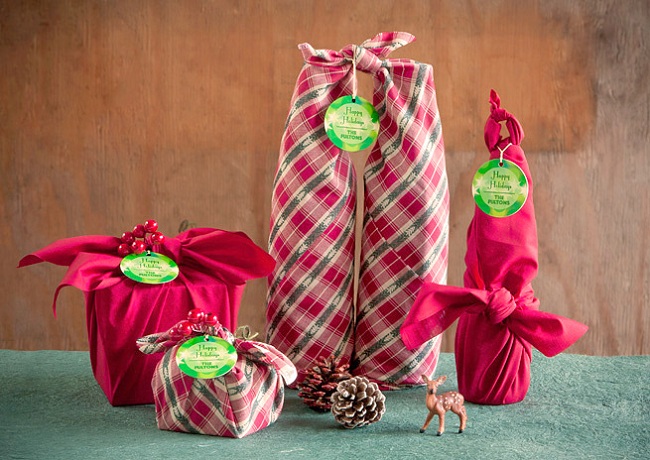 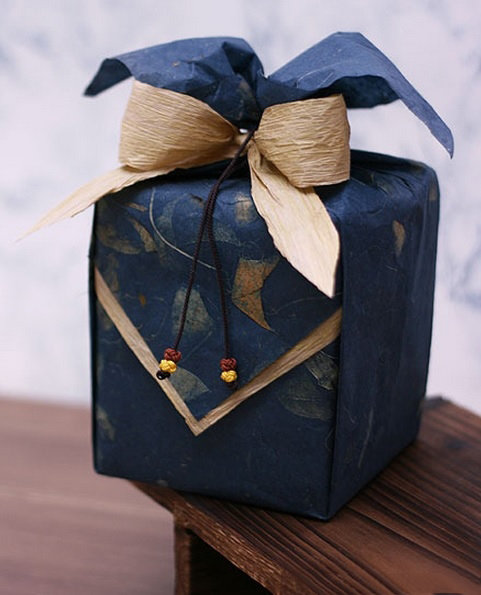 Сашико-искусство вышивки
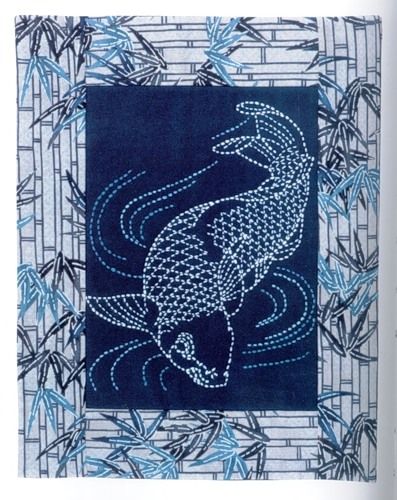 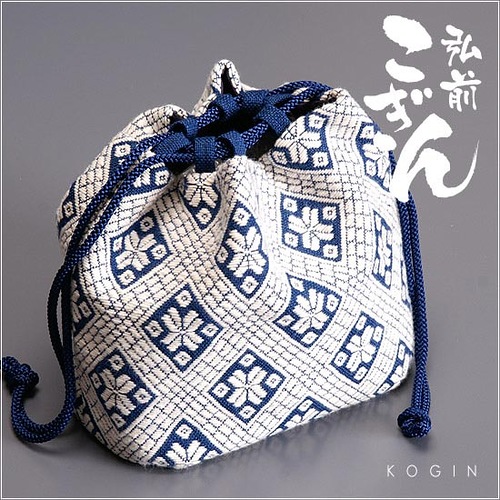 Тэримэн-тканевая скульптура
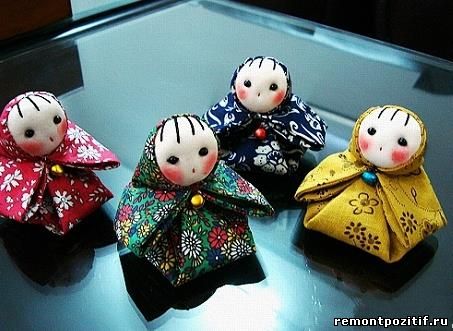 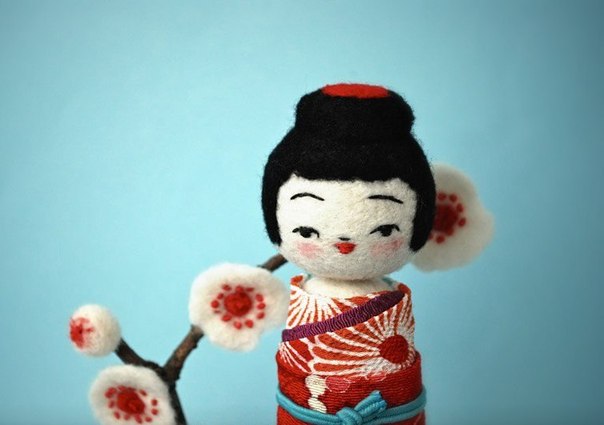 Кумихимо-плетение шнурков
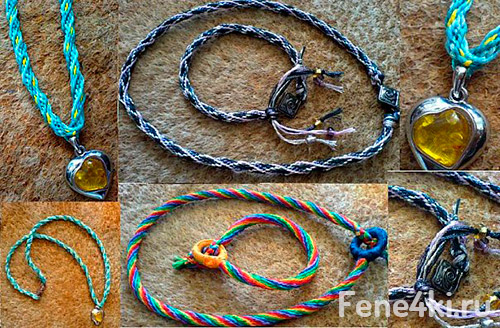 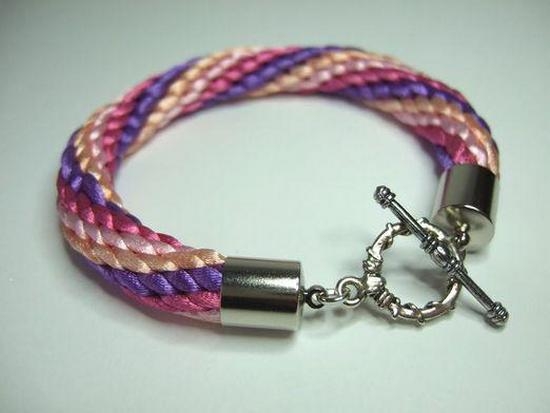 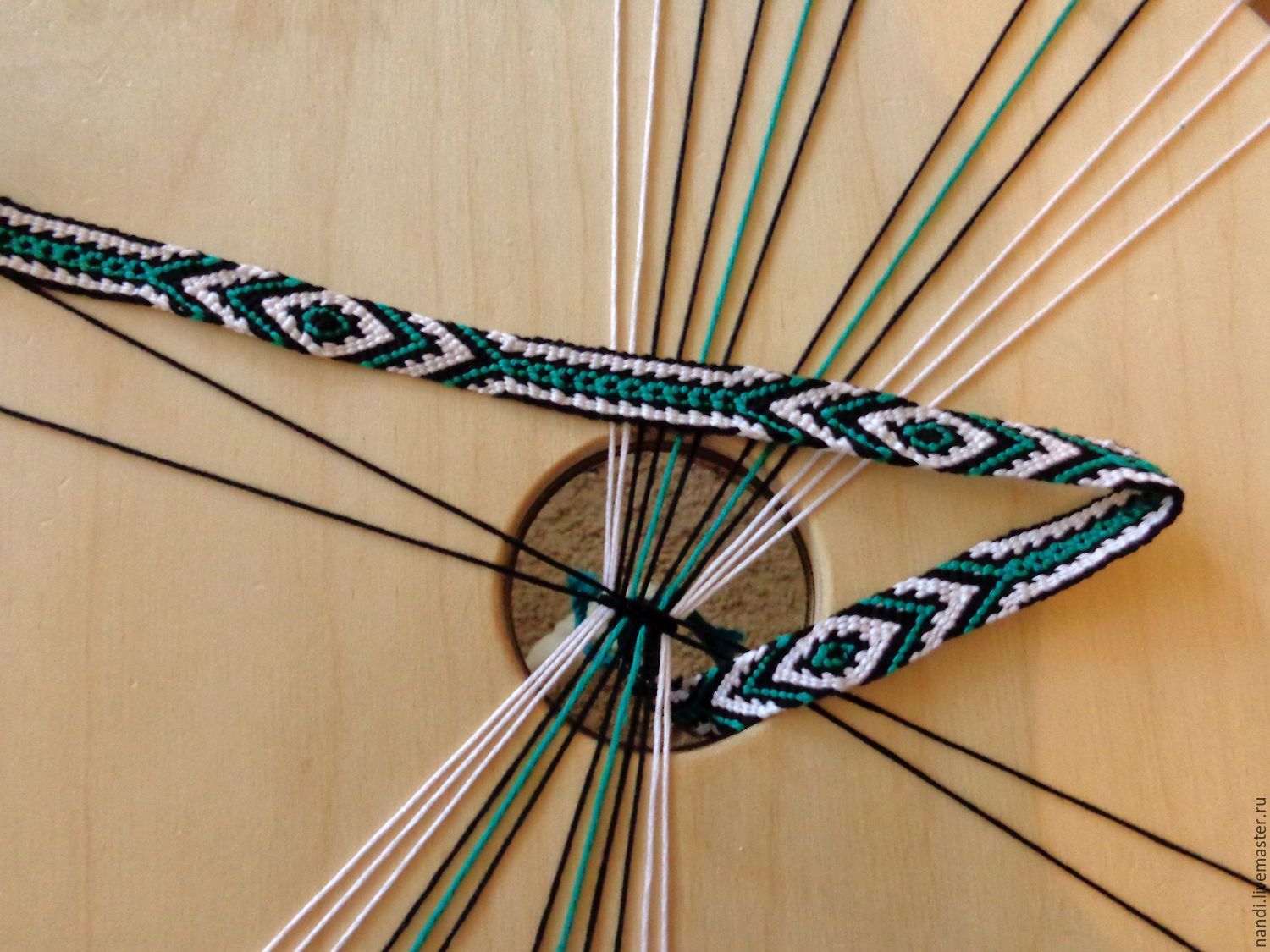 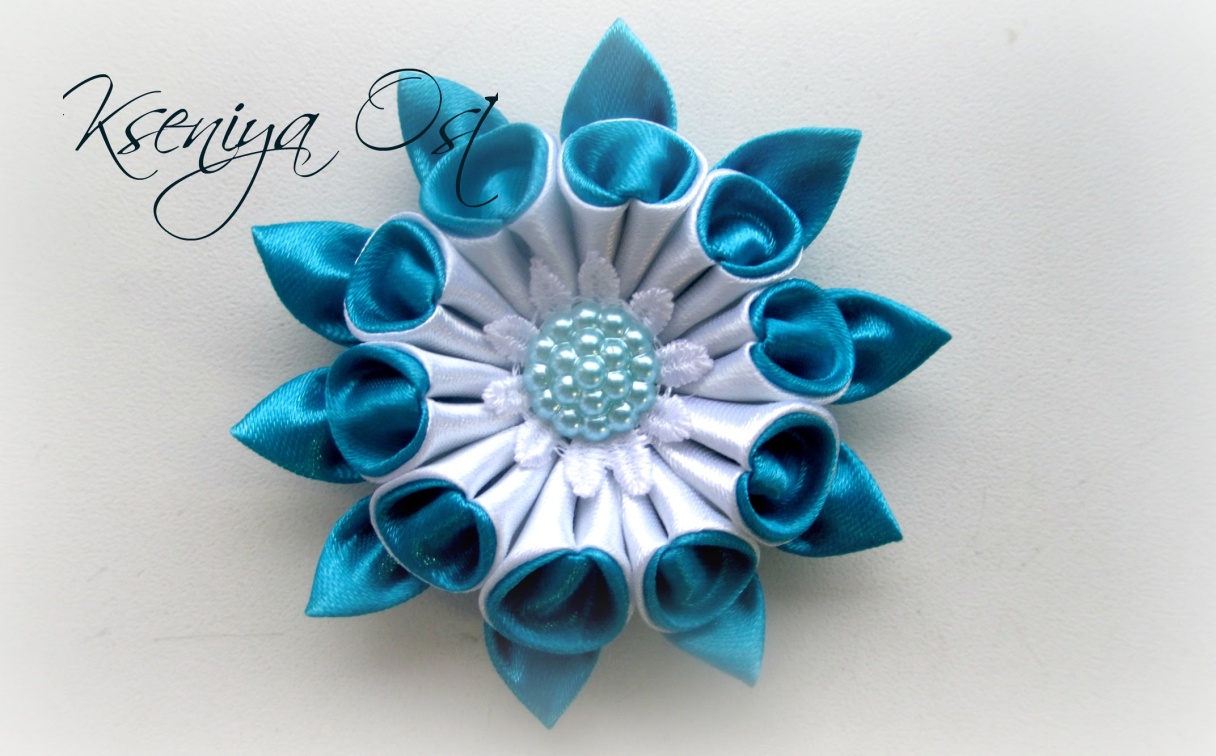 Канзаши-цветы из ткани
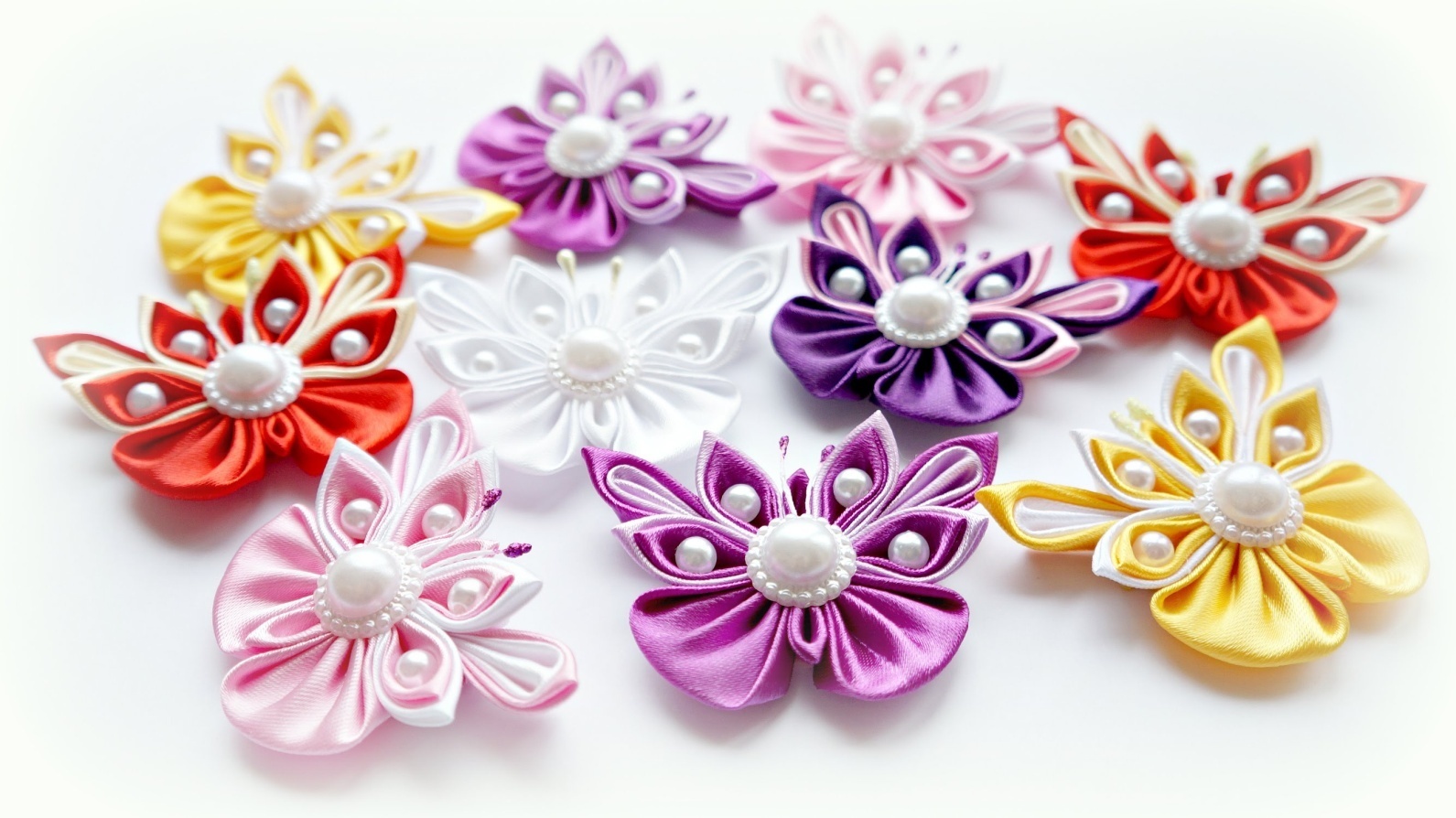 Темари-вышивка шаров
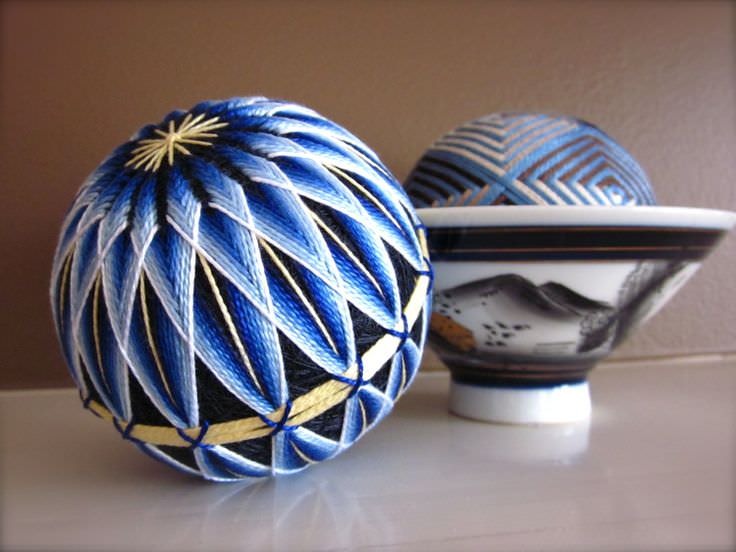 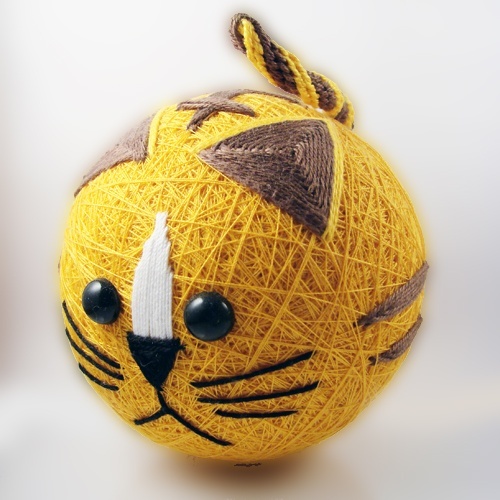 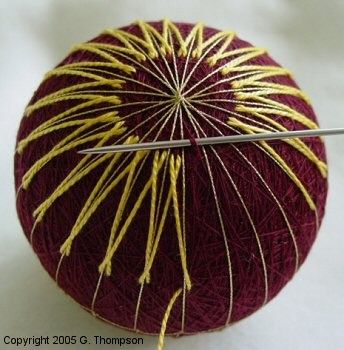 Медзухики-искусство завязывания шнуров
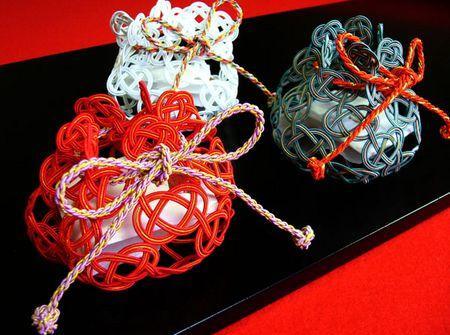 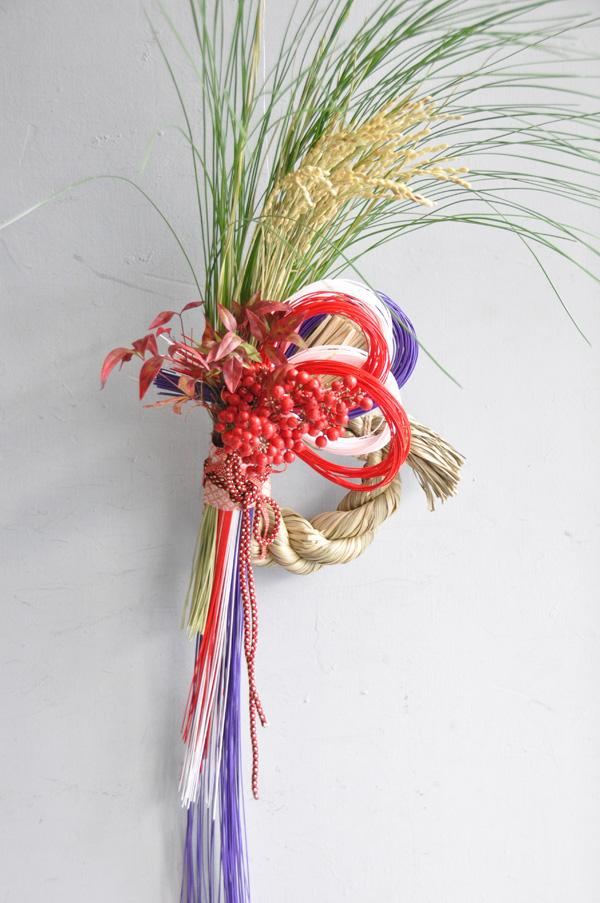 Осиэ-объёмные картины из ткани и картона
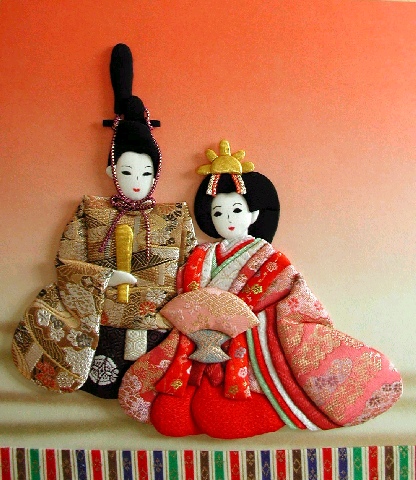 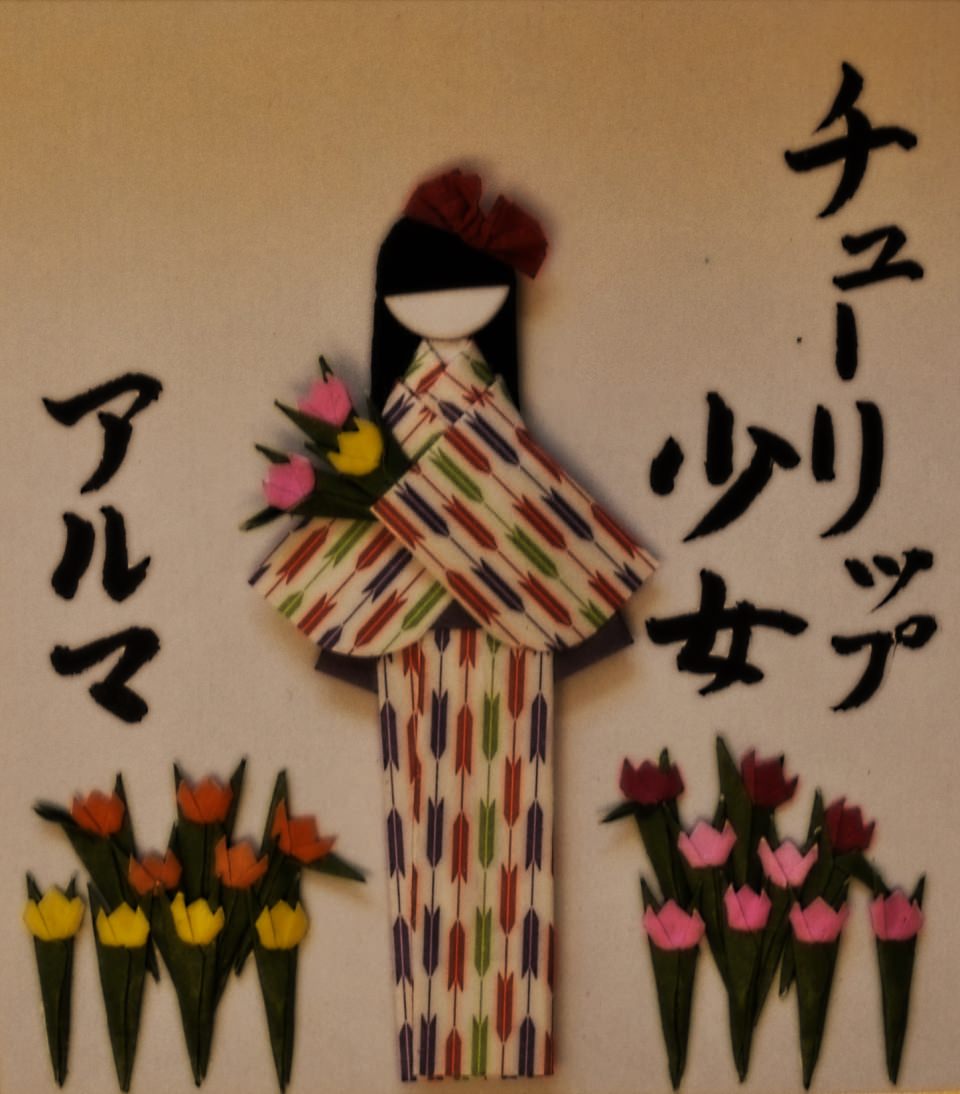 Кинусайга-картины из шёлка
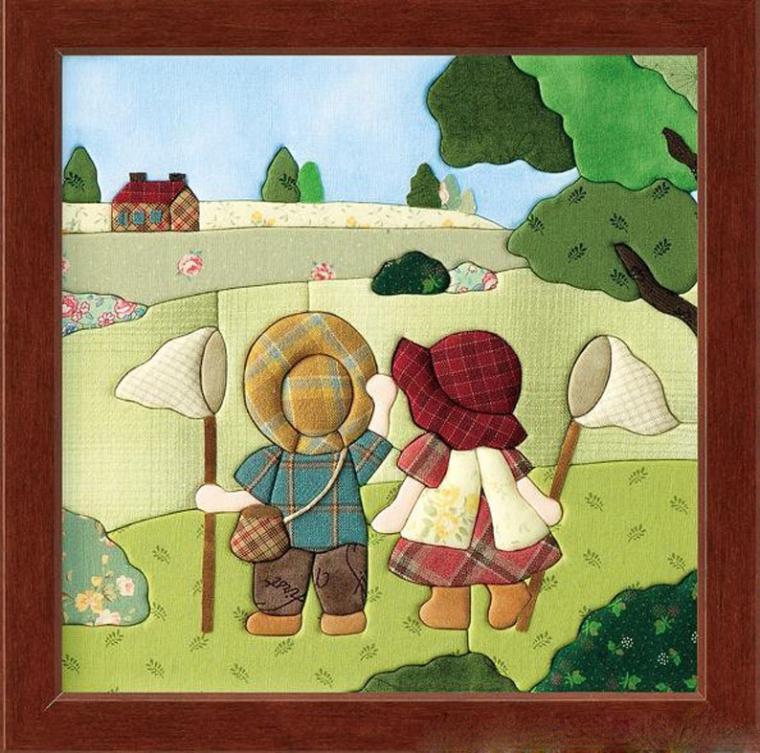 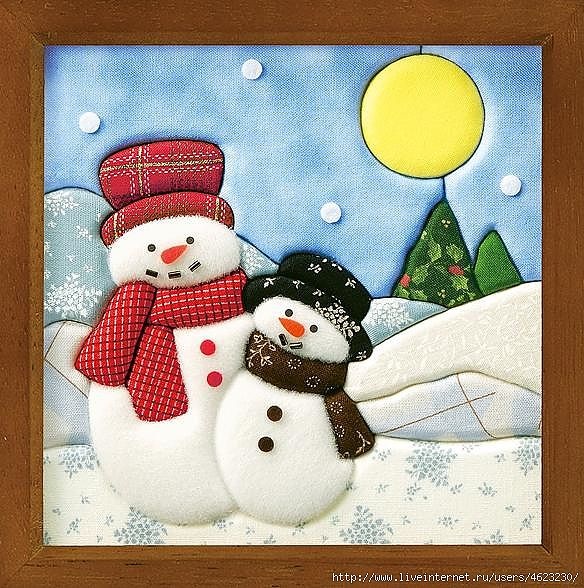 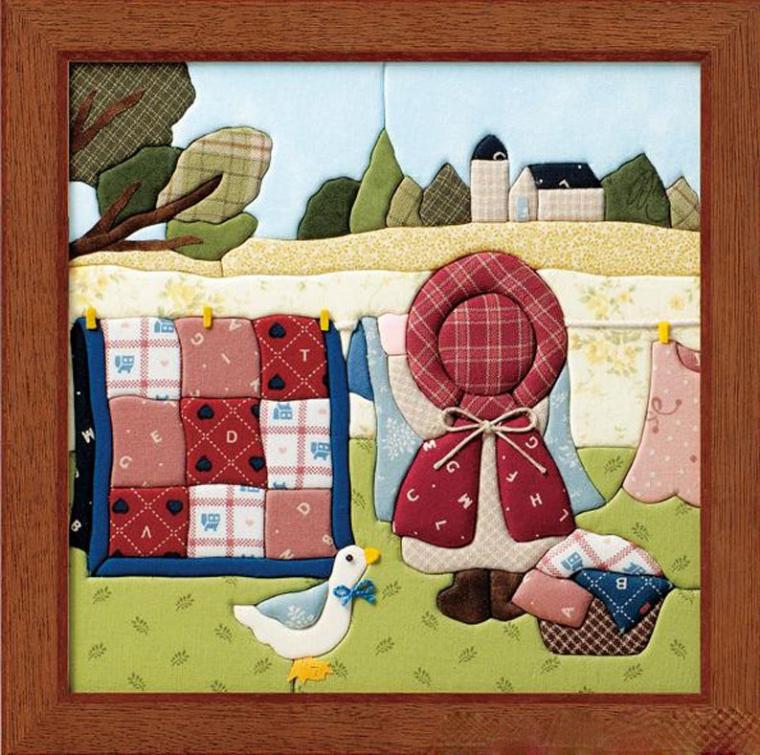 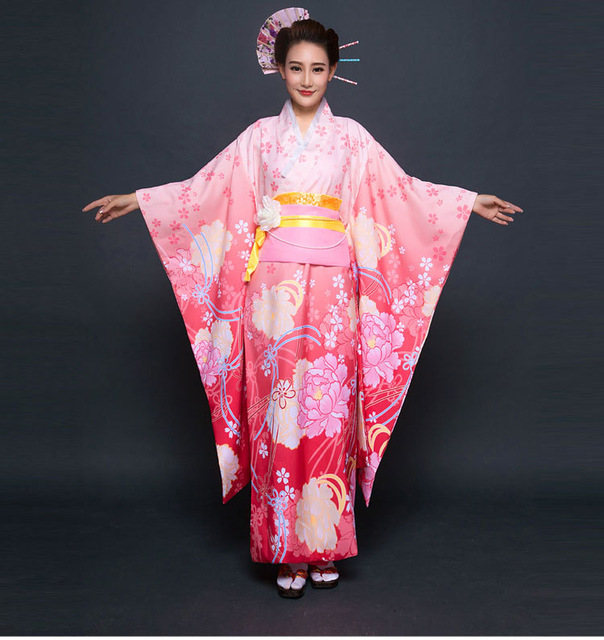 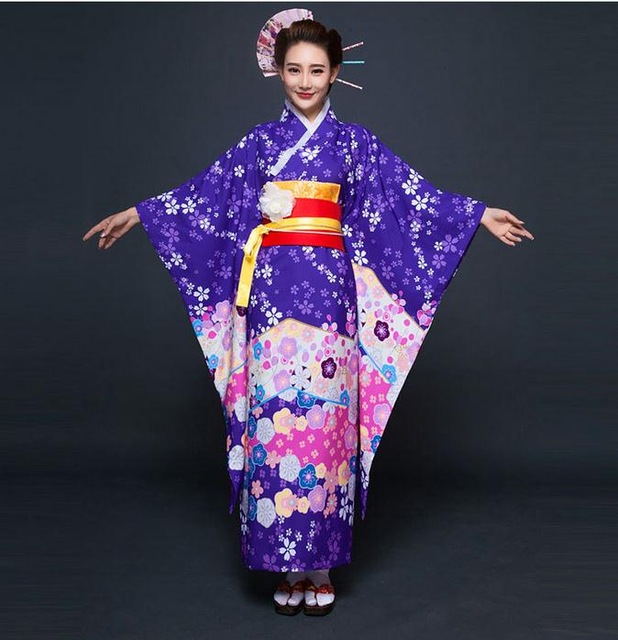 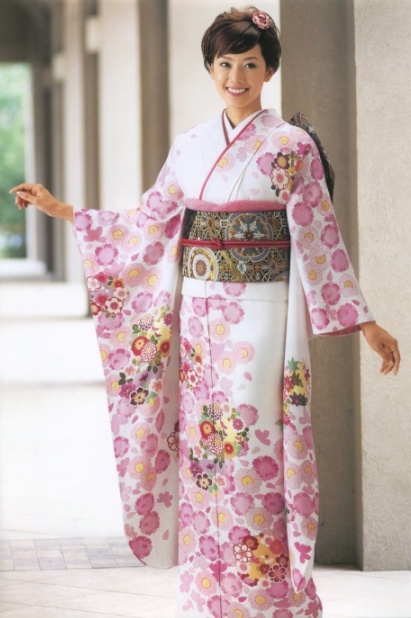 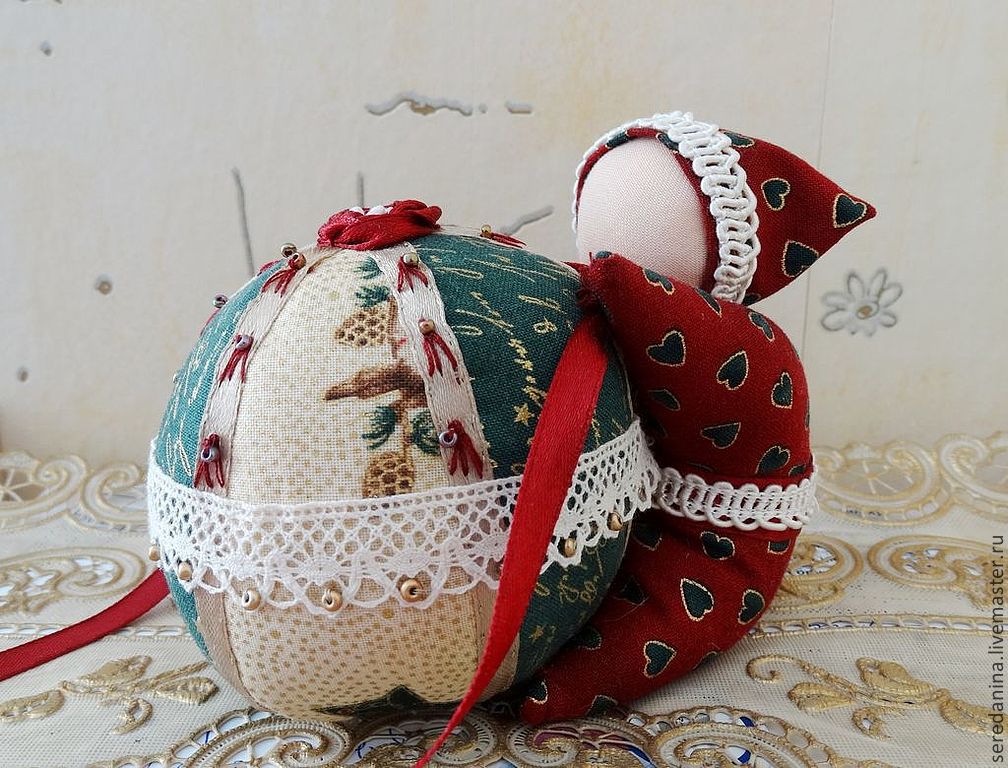 сарубобо
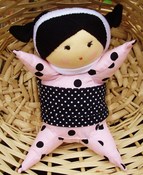 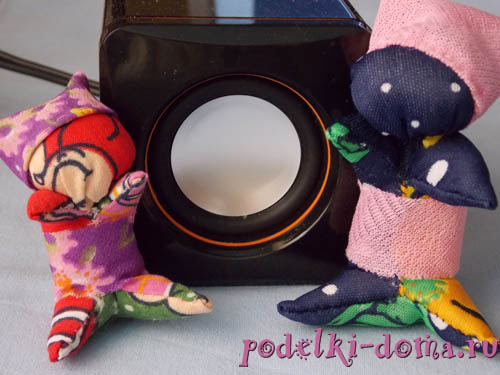 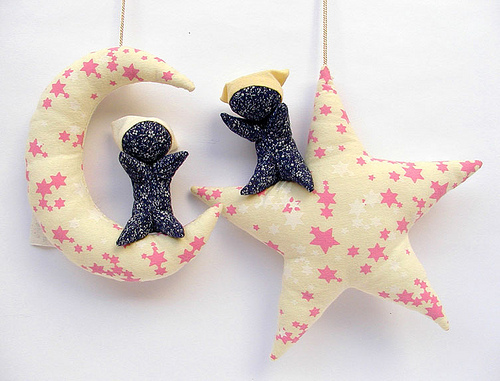 Вырезаем круг для головы. Прошиваем по периметру.
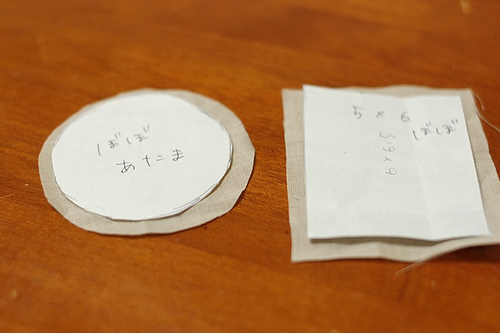 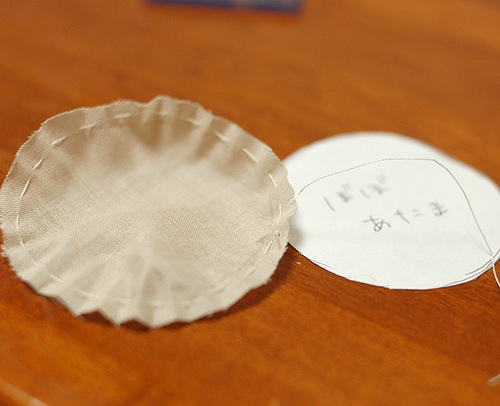 Набиваем наполнителем и стягиваем.
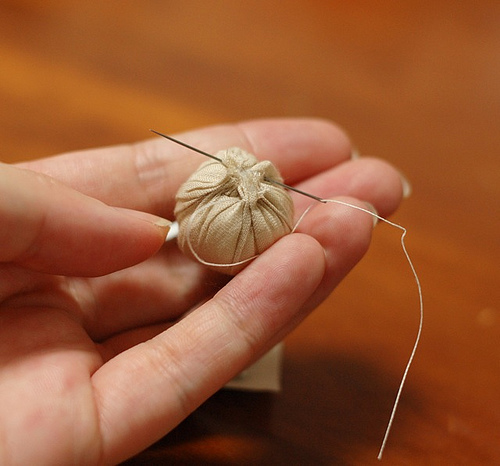 Вырезаем квадрат для тела. 
Складываем квадратик ткани по углам. Отмечаем середину и начинаем сшивать, оставляя немного места для выворачивания и набивки.
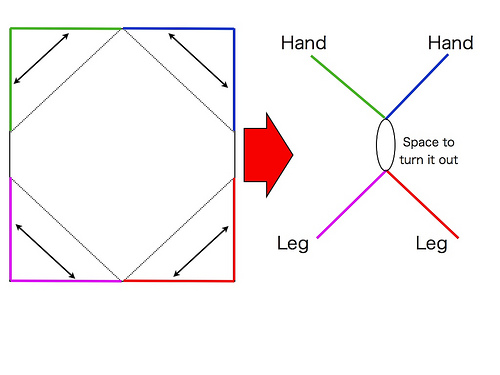 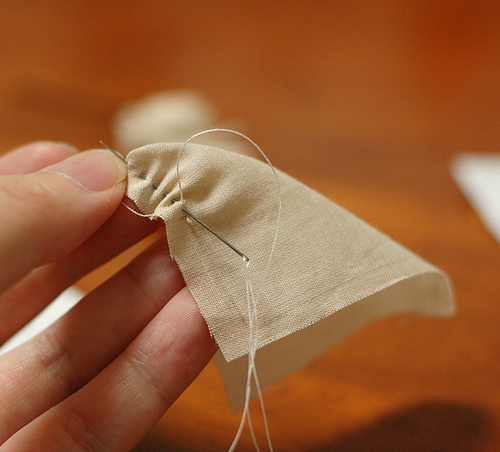 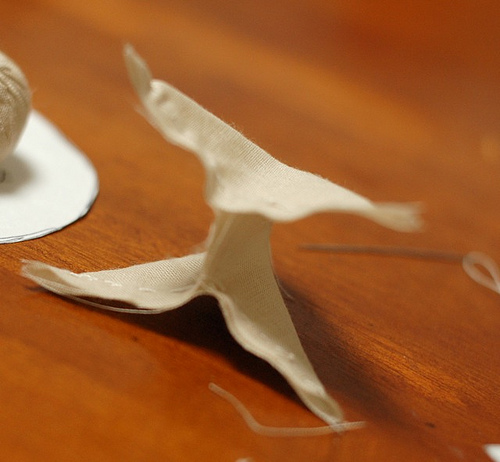 Обязательно оставляем отверстие для набивки.
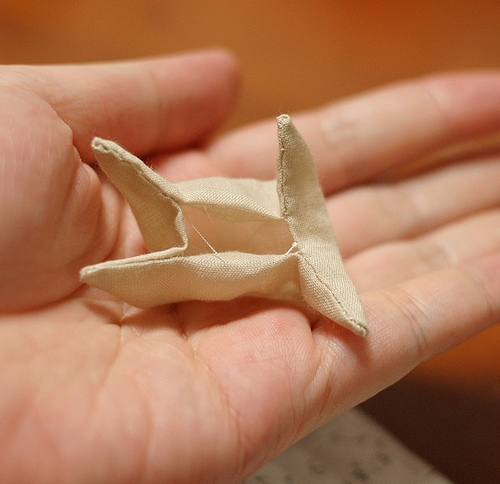 Набиваем наполнителем и потайным швом сшиваем отверстие.
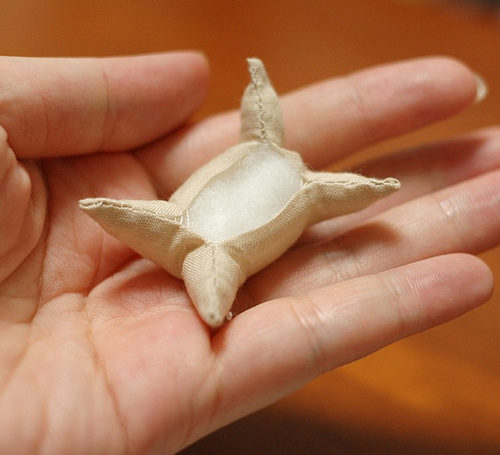 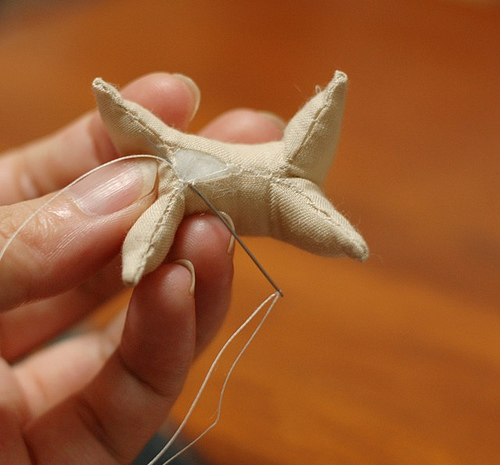 У вас должны получиться голова и туловище
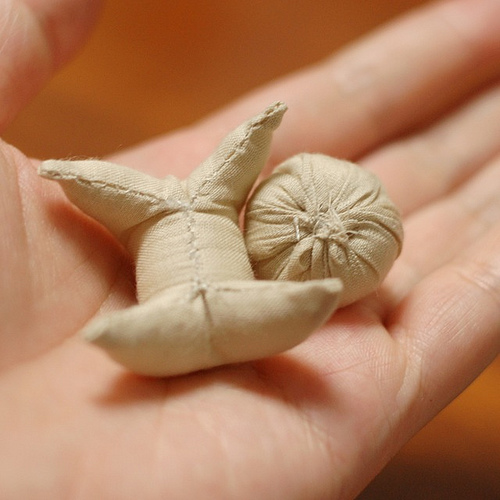 Сшиваем вместе голову и туловище.
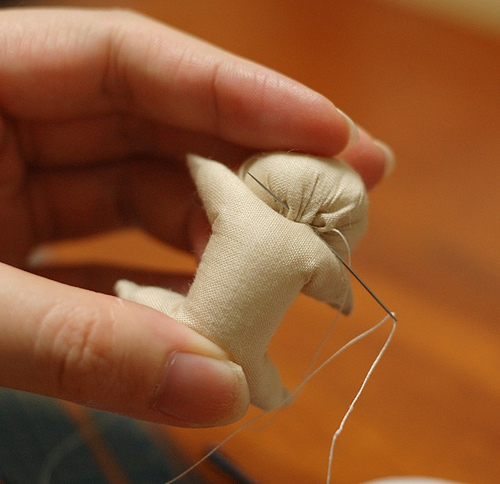 Причем вы можете по разному пришить голову:
 классический вариант
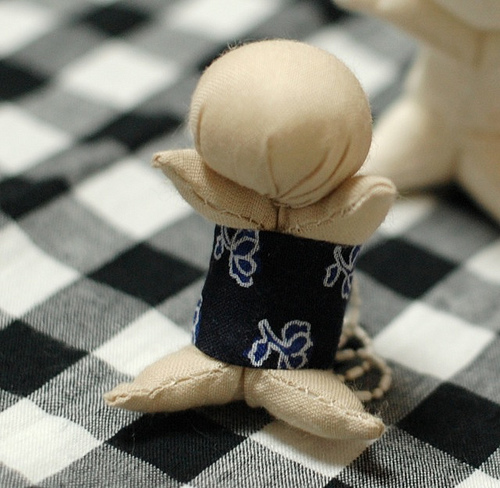 Или летящий вариант
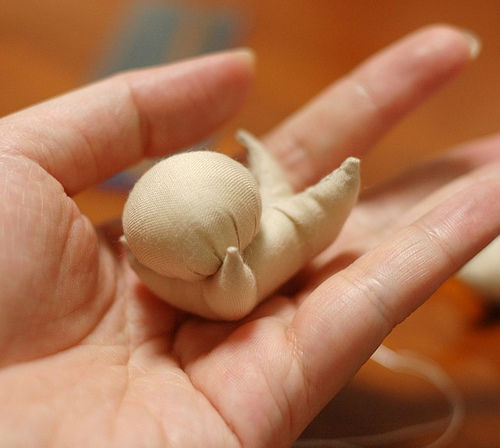